«О вреде  Фаст -фуда »
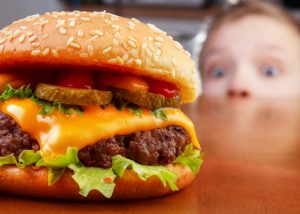 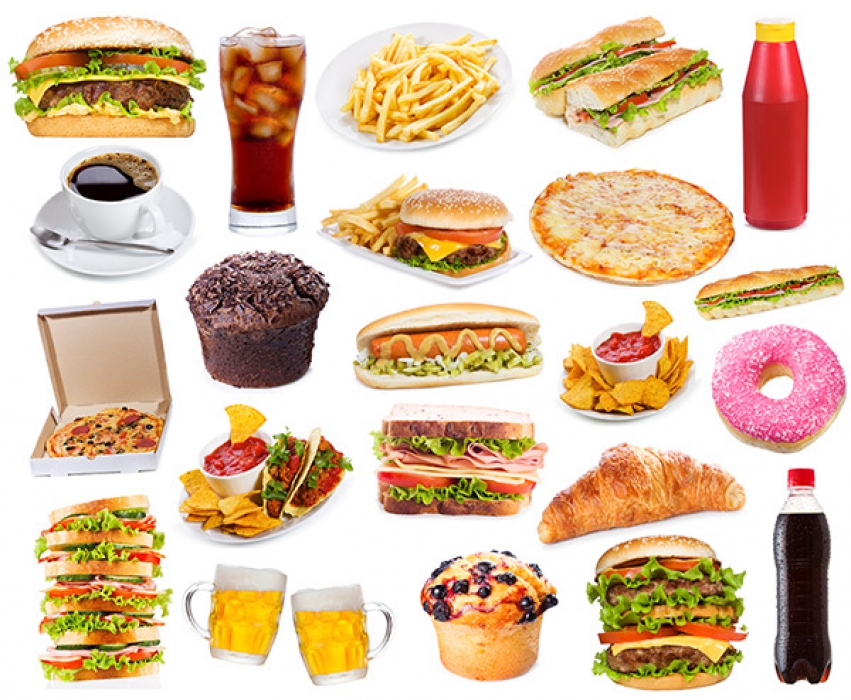 Фаст-фуд – это разновидность блюд, которые можно приготовить и подать в течение 15 минут. Пицца, гамбургеры, чизбургеры, хот-доги, шаурма, картофель фри, пончики, блины, кольца из кальмаров и лука, куриные и рыбные наггетсы делают из заранее приготовленных ингредиентов, которые перед этим хранятся в холодильнике. Вся эта еда подается в горячем виде. Майонезные и томатные соусы и, а также обжарка во фритюре, делает блюда вкусными, но калорийными.
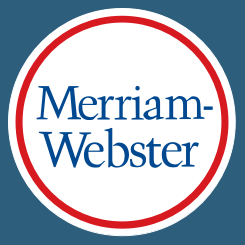 Термин «фаст-фуд» впервые был упомянут издательской компанией Merriam-Webster из Соединенных Штатов Америки в середине прошлого века (в 1951 году).
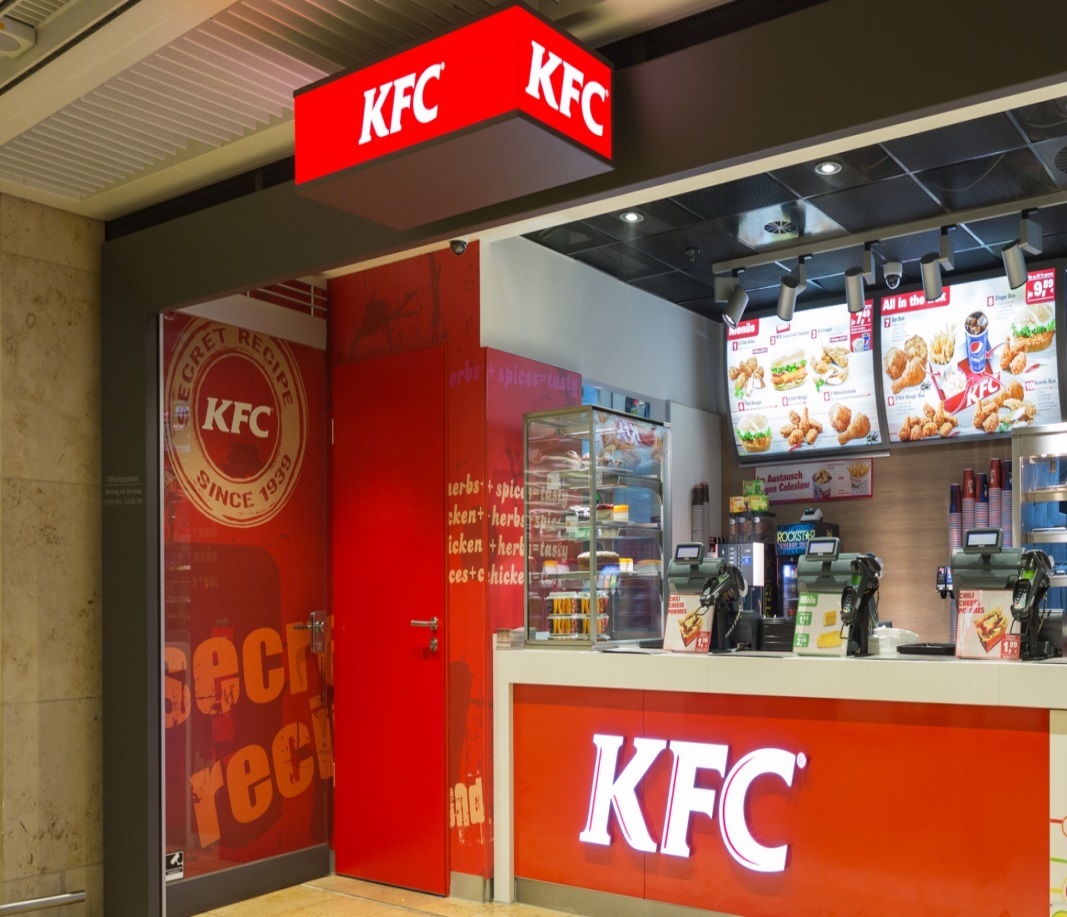 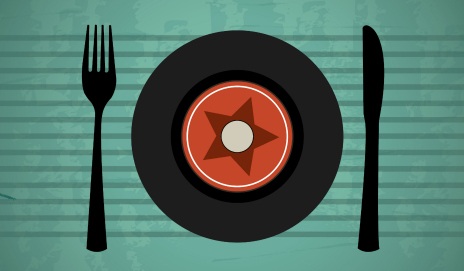 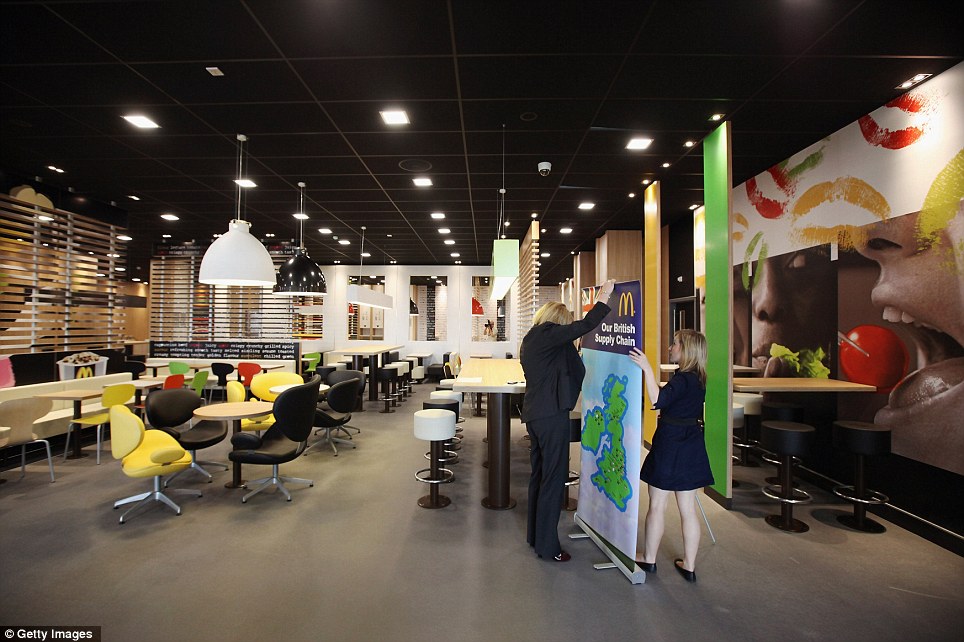 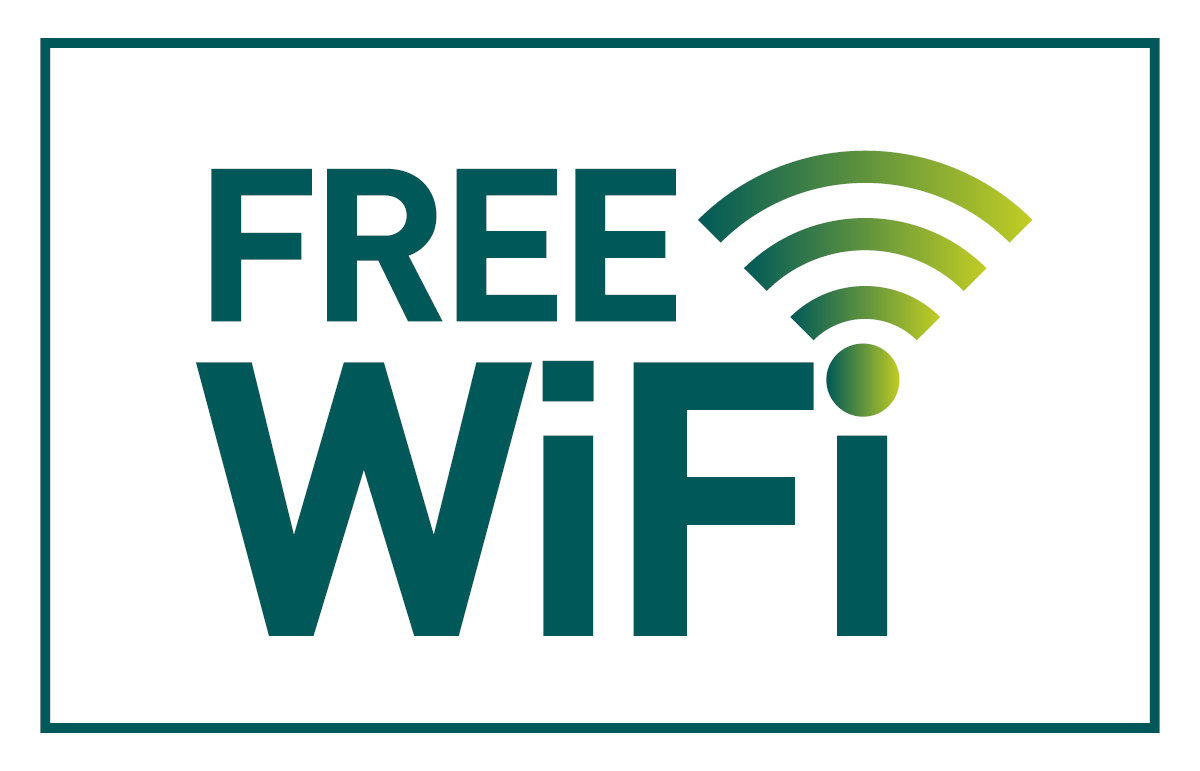 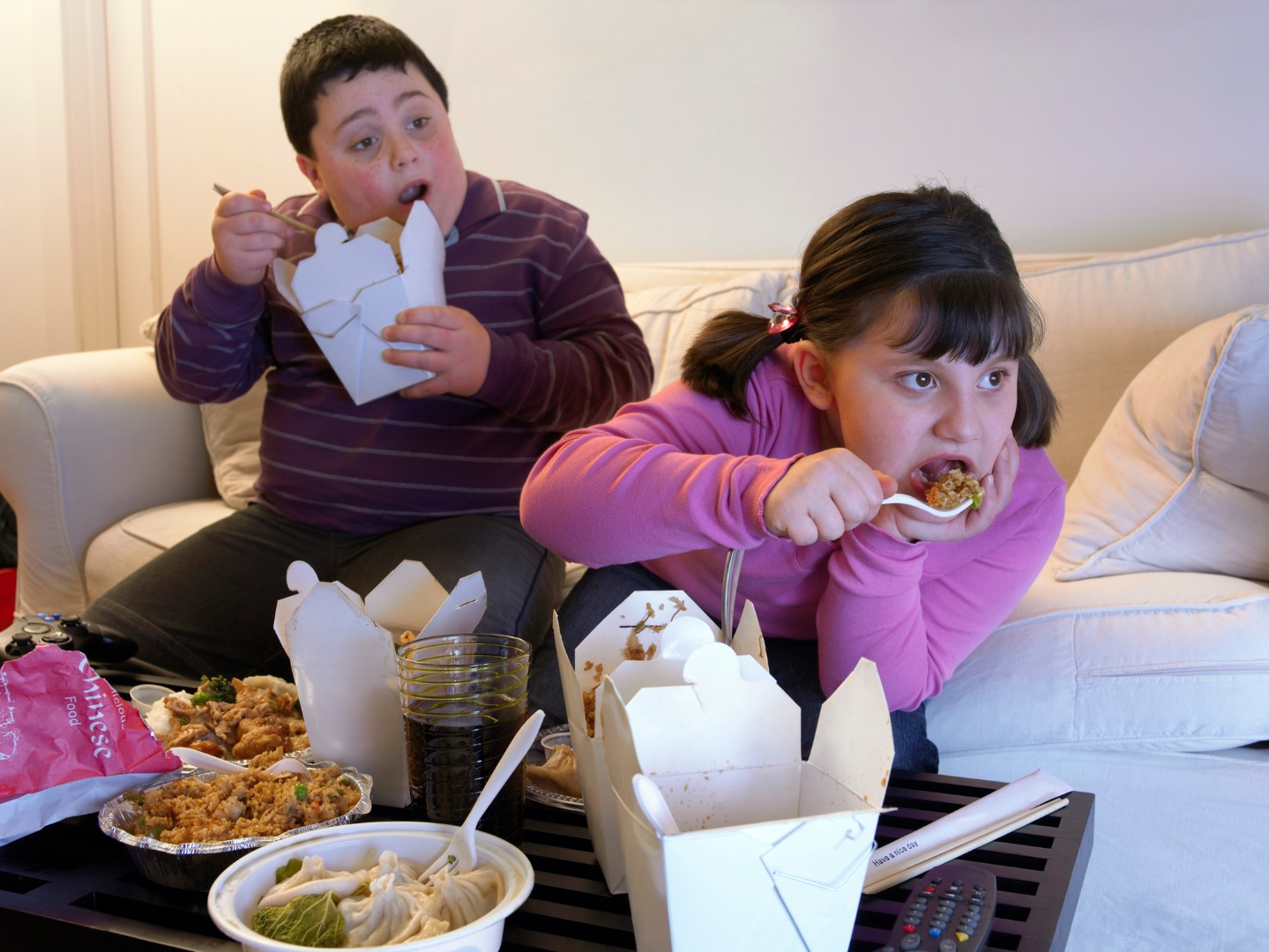 Дети и подростки любят гамбургеры и картофель-фри настолько сильно, что у них вырабатывается зависимость, они готовы их есть день и ночь! Такая пища быстро усваивается организмом, и вскоре после еды люди снова испытывают голод.
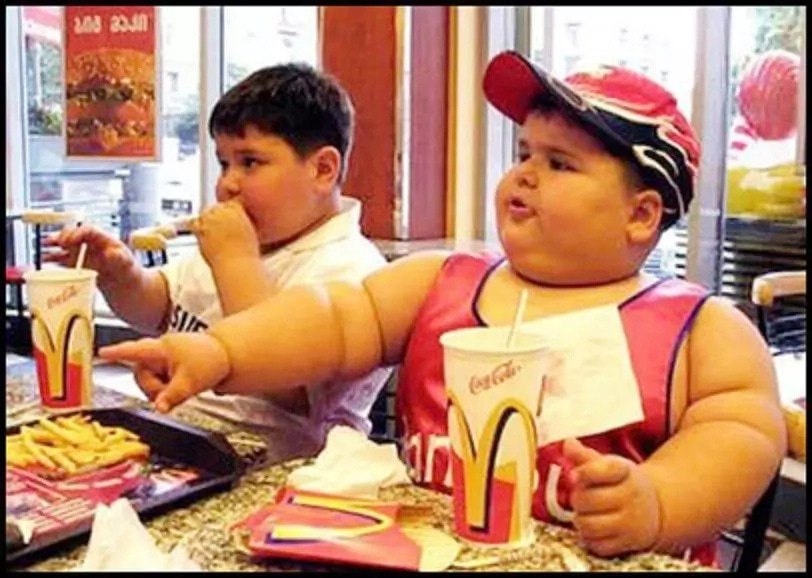 . В сочетании с низкой физической активностью, такое вредное питание приводит к увеличению веса и ожирению.
Самый высокий уровень ожирения среди взрослых отмечается в Соединенных Штатах, Мексике (лидеры по употреблению фастфуда) Новой Зеландии и Венгрии.
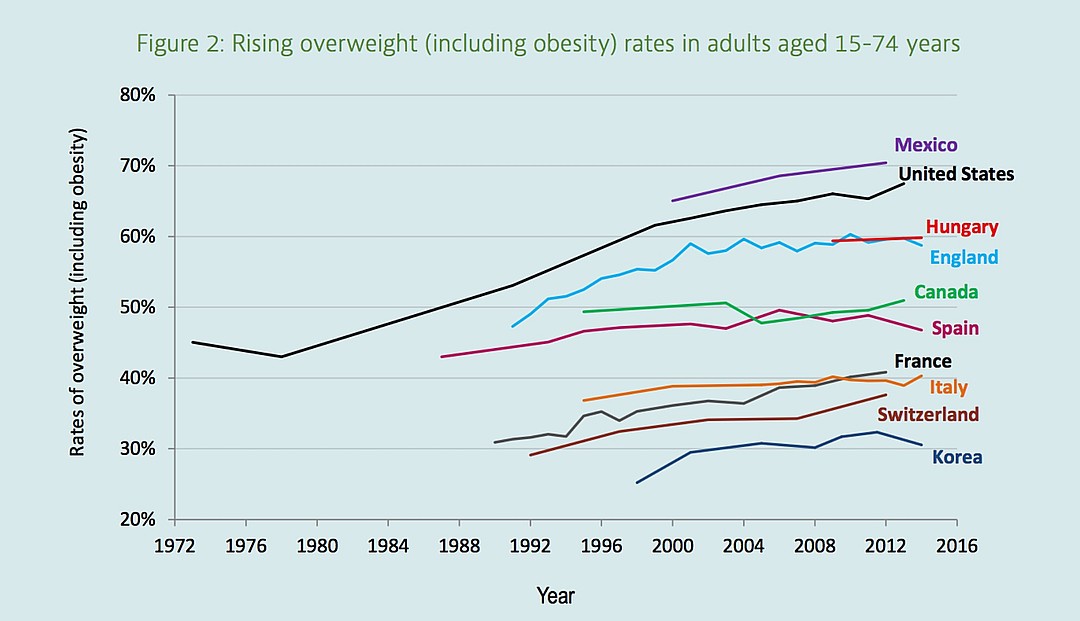 Рост избыточного веса у взрослых в возрасте 15-74 лет. Схема: Организации экономического сотрудничества и развития
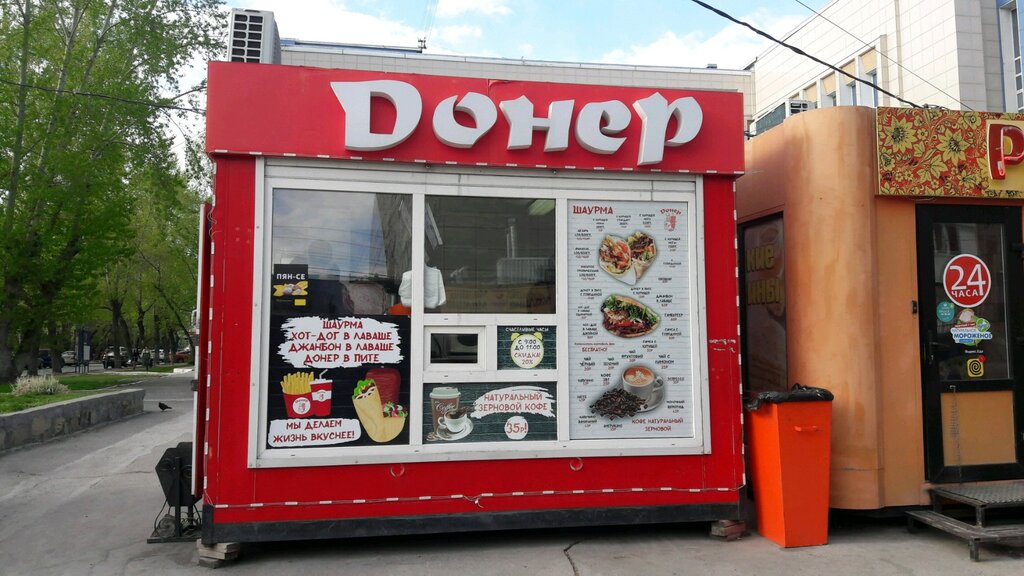 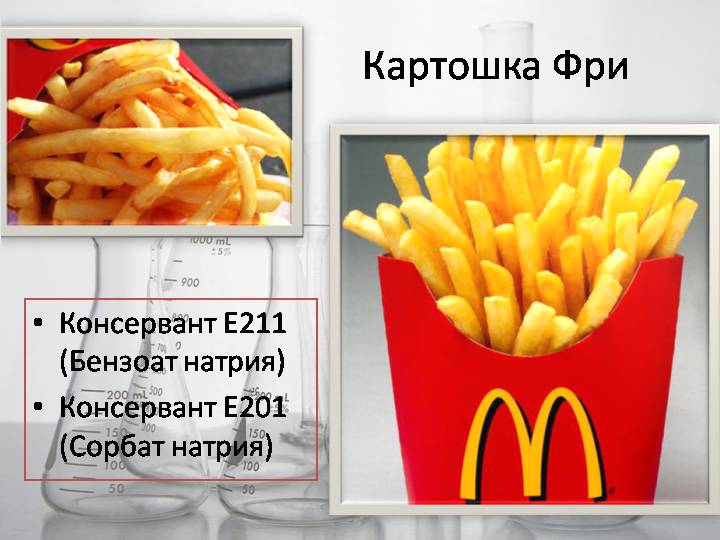 пищевые добавки вредны для желудка. Синтетические консерванты могут привести к почечно-каменной болезни, кишечным расстройствам, перепадам кровяного давления и аллергическим реакциям. Такой распространенный консервант, как E 211, разрушает печень и нервную систему, а в сочетании с витамином С — вызывает рак.
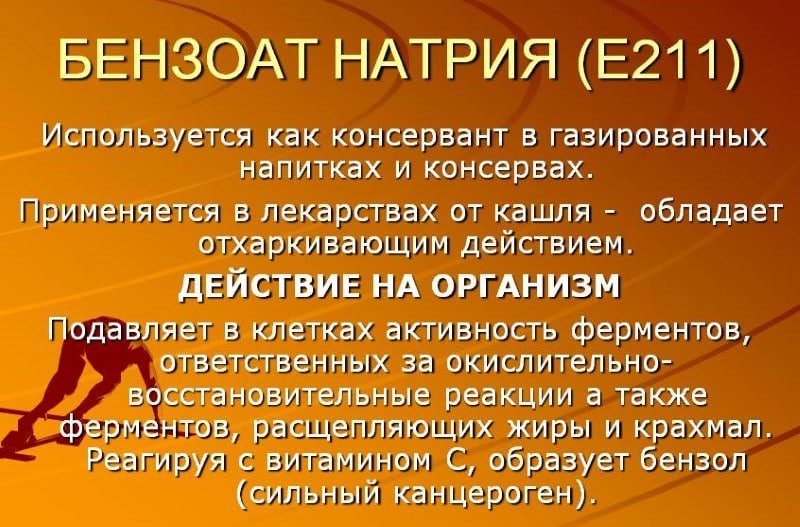 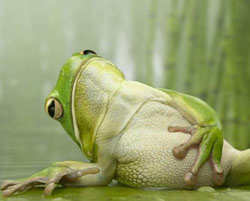 хлеб, мясо и жиры – это вредная комбинация. Система пищеварения усиленно работает над одновременным усвоением белков, углеводов и жиров. Все это сопровождается такими симптомами, как тяжесть в желудке и повышенный метеоризм.
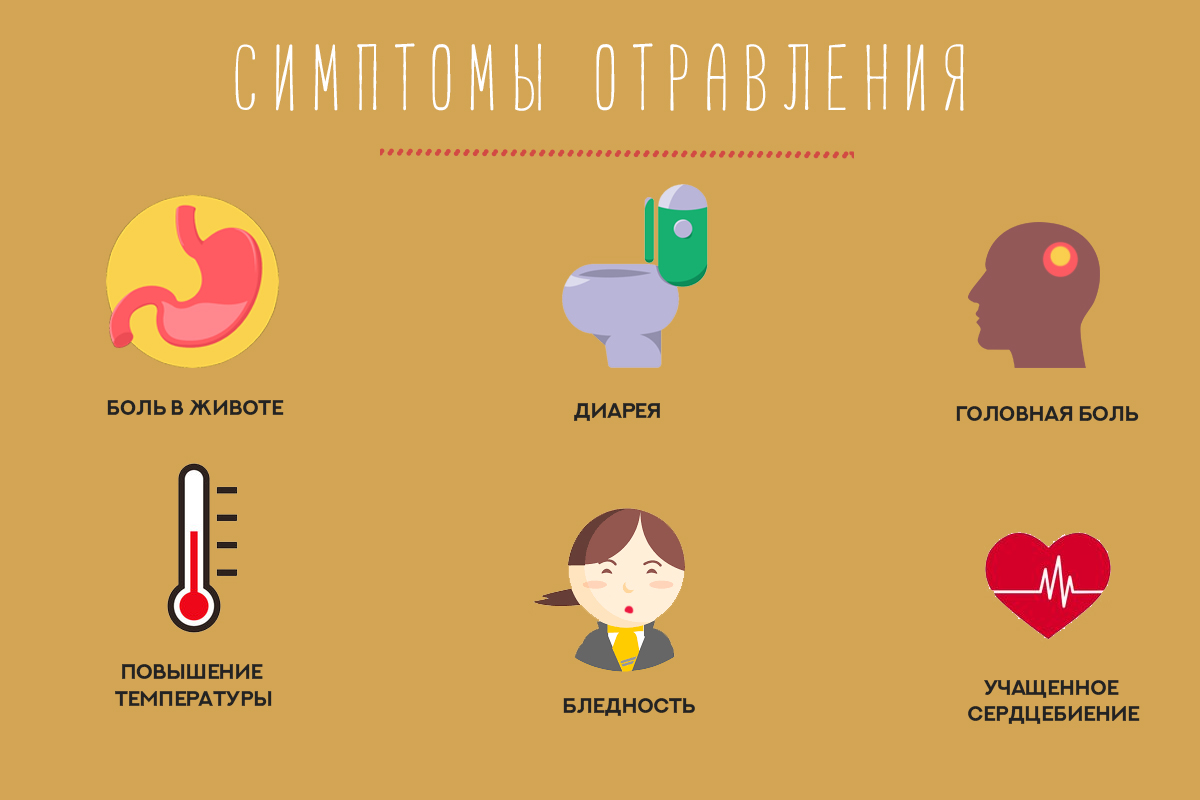 Статистические данные заболеваний ЖКТ по Павлодарской области от врача-гастроэнтеролога  ПОДБ
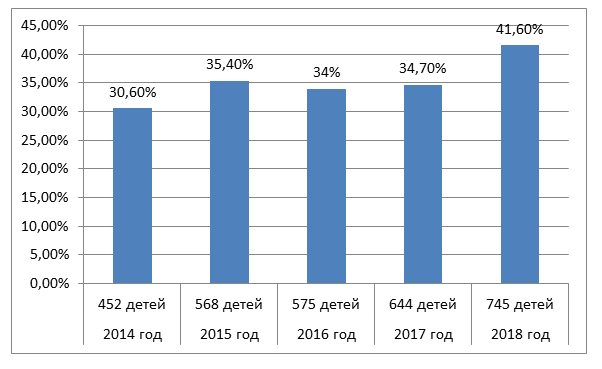 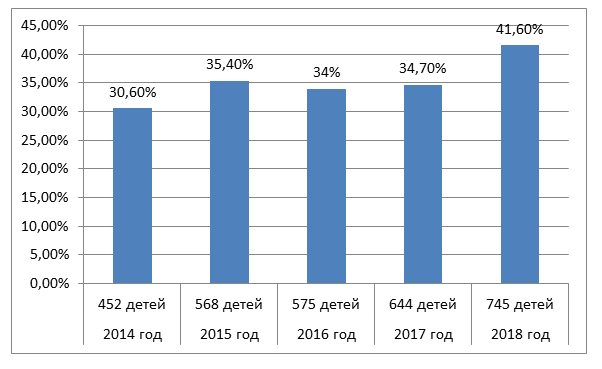 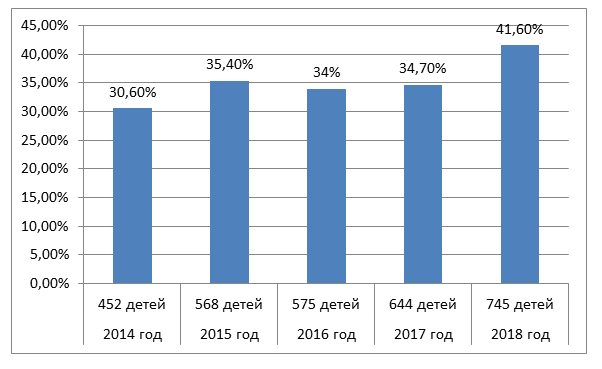 Вред фастфуда
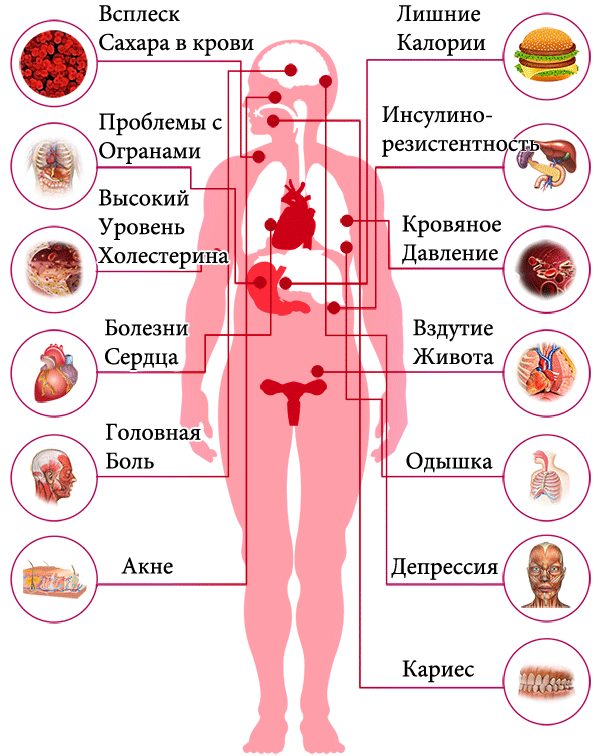 р г
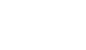 Спасибо за внимание!
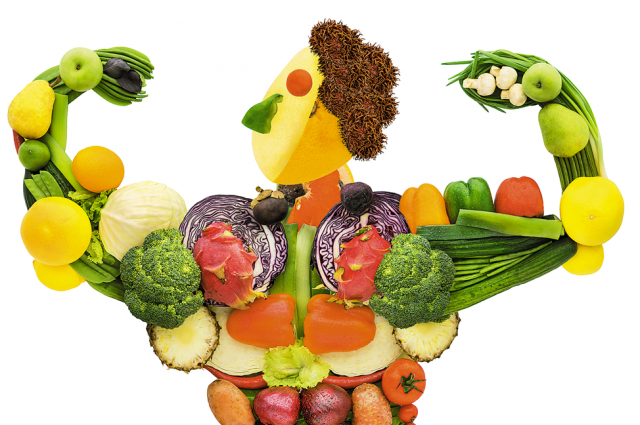